Keuringen in de huisartsenpraktijk
Leerfase 2 Taak 3
Uitgangspunt bij keuringen
Huisarts keurt geen eigen patiënt.

Reden?
Reden = standpunt KNMG
De KNMG vindt het belangrijk dat de behandelend arts een goede vertrouwensrelatie met de patiënt kan opbouwen. 
	De behandelend arts moet niet in een belangenconflict komen.
Keuringen in de huisartsenpraktijk
Rijbewijs (alleen A, B en BE)
Overlijdensrisicoverzekering
Arbeidsongeschiktheidsverzekering
Sport

Let op: BTW-plicht!
Let op: BTW-plicht! over keuringen
Huisartsen moeten BTW afdragen voor handelingen die niet onder de BTW-vrijstelling vallen 
d.w.z. over die handelingen die niet zijn gericht op de geneeskunde

Bij minder dan € 1500 per jaar ontheffing mogelijk
Rijbewijskeuring
Rijbewijs (huisarts keurt alleen voor A, B en BE)
> 75 jaar (per 01-01-2014), minimaal elke 5 jaar
Vraag op “eigen verklaring” met “Ja” beantwoord bij de 1e aanvraag van het rijbewijs

Andere rijbewijzen (C, D, CE en DE): 
ARBO-dienst, keuringsinstituut
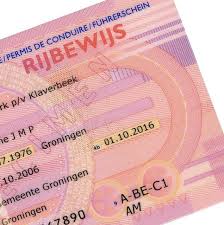 Rijbewijskeuring
Duur: 10-30 min
Meenemen:
“Eigen verklaring” (kopen bij gemeentehuis)
Legitimatiebewijs
Bril
Medicijnen
Ochtendurine
Te keuren persoon betaalt (meestal contant)
Officiële tarief (prijs) afhankelijk van tijdsduur
De eigen verklaring
Keuring t.b.v. overlijdensrisico- of arbeidsongeschiktheidsverzekering
Duur: 40-60 min
Meenemen:
Keuringspapieren 
Vaak worden die naar de te keuren persoon gestuurd
Soms naar de arts die de keuring gaat uitvoeren
Legitimatiebewijs
Bril
Medicijnen
Ochtendurine
Verzekering betaalt 
rekening meesturen met ingevulde keuringspapieren
Wie is er wel eens voor sport gekeurd?
Welke sport?

Door wie gekeurd?
Sportkeuring
Meestal door SMA
Soms door HA

O.a.
Auto- en motorsport
Duiken
Tennis (KNLTB)
Parachutespringen
Sportopleidingen 
bijv. ALO
Wielrennen (KNWU)
Tarieven 2014